Проект во второй младшей группе «Теремок» по формированию культуры здоровья «Здоровый малыш!»
Воспитатели:  Галыгина Н.В.
Соколова Н.В.
1
2
Проблема:
Наблюдается значительное увеличение количества случаев заболеваемости, что требует необходимости использования современных, инновационных подходов воспитательно-оздоровительной работы. 
Дети не знакомы с понятием «здоровый образ жизни», они не осознают значимость здоровья и как его сохранить и укрепить.
3
Этапы реализации:
4
Анкетирование родителей
5
Результаты анкетирования
Родители считают , что основное внимание семье и детскому саду, в заботе о здоровье и физической культуре ребёнка нужно уделить:
- соблюдению режима;
 созданию благоприятной психологической атмосферы;
 достаточному пребывание на свежем воздухе;
 здоровой гигиенической среде;
 физическим занятия.
При этом наименее эффективными способами в заботе о здоровье считают :полноценный сон и закаливающие мероприятия.
6
Формирование КГН
7
Эксперименты со снегом «Чистый  или грязный»
8
Беседа «Здоровая пища», «Полезно – не полезно»
9
Тематические занятия по художественно – эстетическому развитию
Рисование по теме «Микробы»
Лепка по теме «Витамины»
10
Сюжетно – ролевые игры
11
Закаливающие процедуры
Инвентарь для закаливающих процедур
12
Утренняя гимнастика
13
Прогулки и игры на свежем воздухе
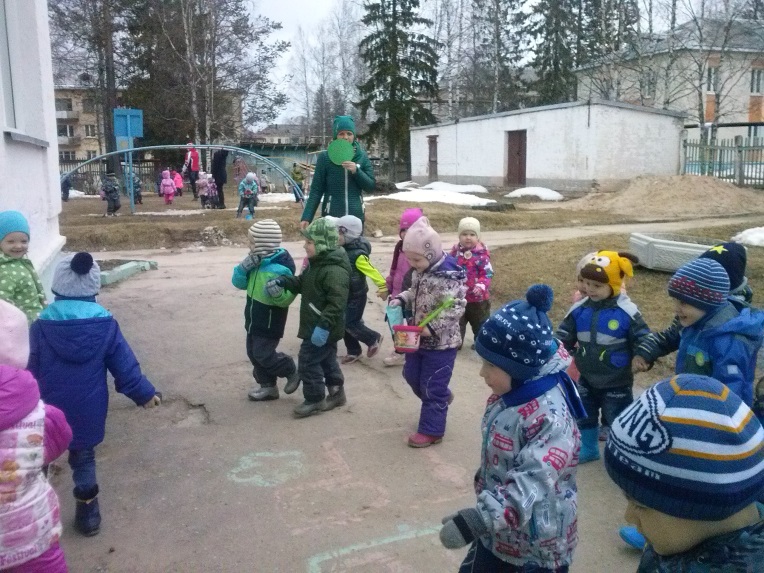 14
Зимние игры и забавы со снеговиком
15
Веселые старты с родителями
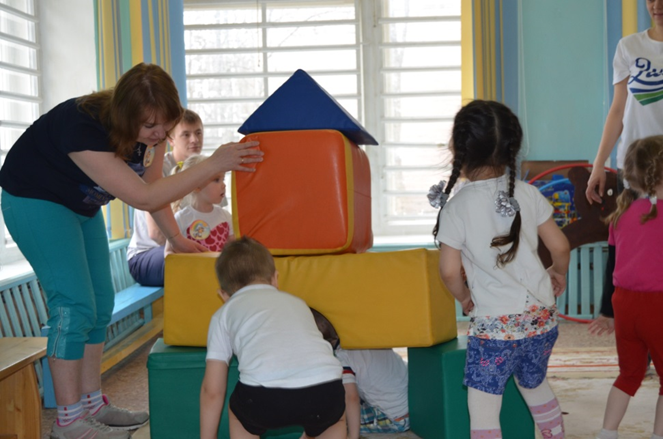 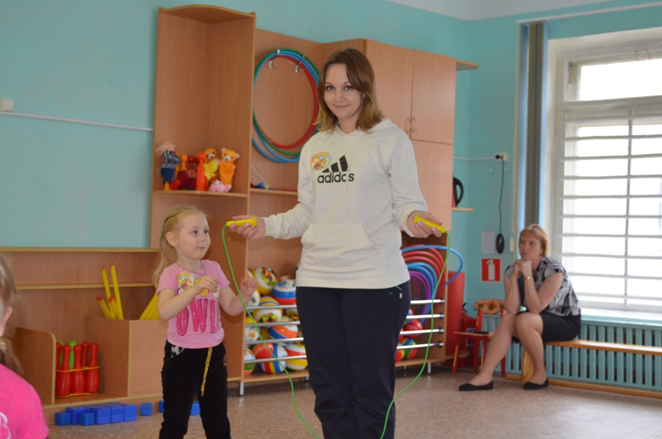 16
Путешествие в страну здоровья
17
Фотогазета
18
Были созданы картотеки:
Подвижных игр в группе
Сюжетно –ролевых игр
Пальчиковых гимнастик
Подвижных игр на прогулке
Бодрящей гимнастики
Утренней гимнастики
Дыхательной гимнастики
19
Результат:
Сохраняли и укрепили здоровье детей через систему комплексной физкультурно-оздоровительной работ;
Усовершенствовали навыки самостоятельности у детей при соблюдении культурно-гигиенических процедур;
Сформировали желание и стремление вести здоровый образ жизни;
У детей и родителей сформировали элементарные представления о ценности здоровья.
20
Итог:
У детей повысились знания о значимости здорового образа жизни, расширилось представление о закаливающих мероприятиях, значительно повысилось  желание заниматься гимнастикой и физкультурой.
21
Спасибо за внимание!!!
22